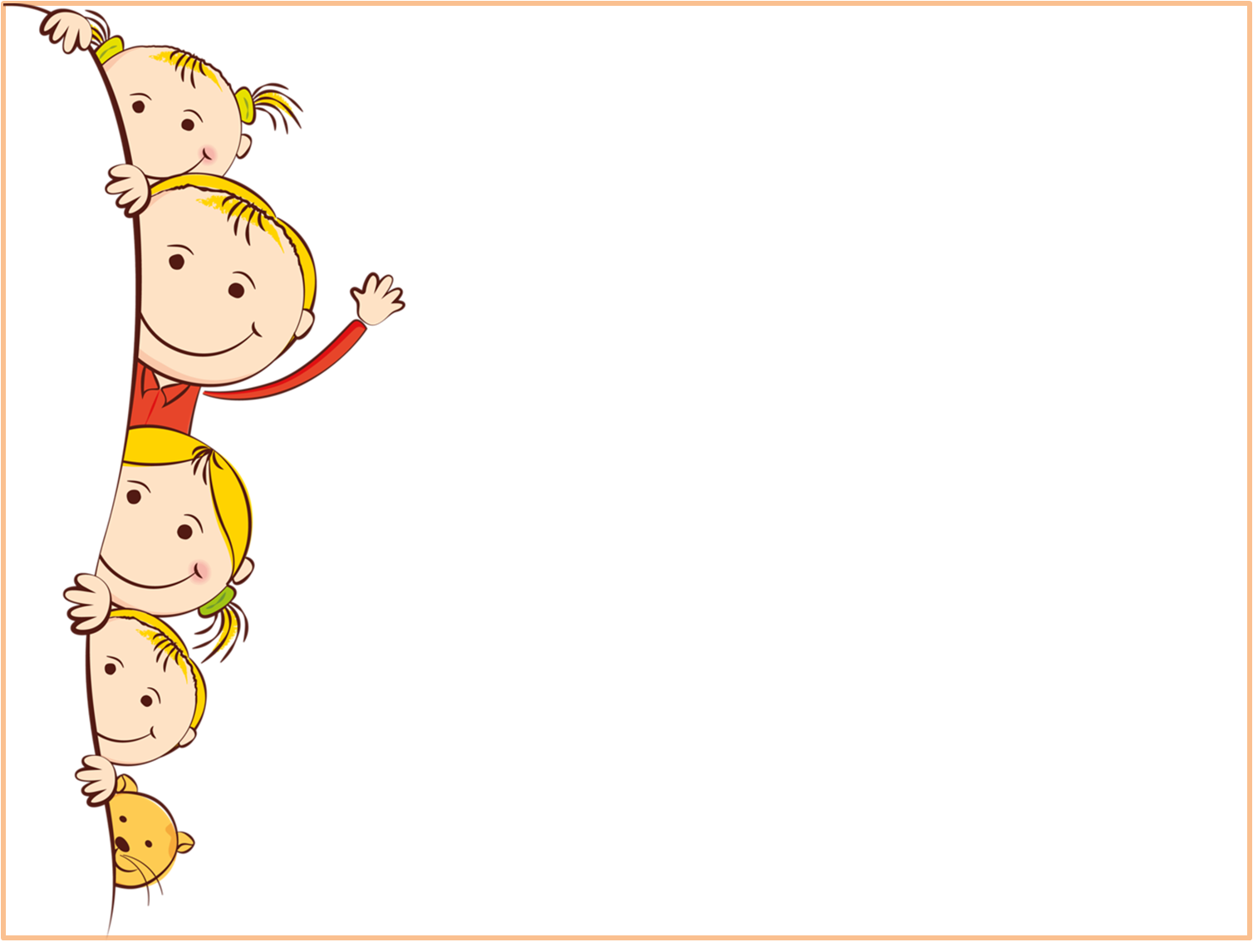 Муниципальное бюджетное дошкольное образовательное учреждение 
детский сад № 508
ФИТБОЛ
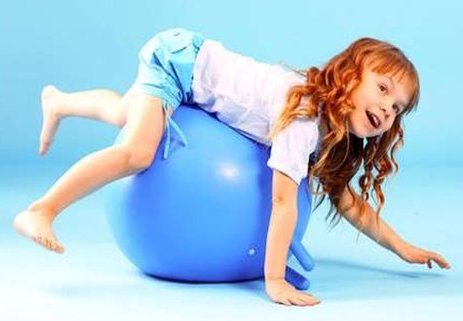 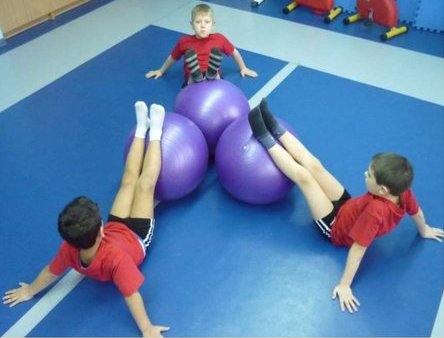 Педагог дополнительного образования: Ананьина Светлана Борисовна-                       I квалификационная категория, высшее образование.
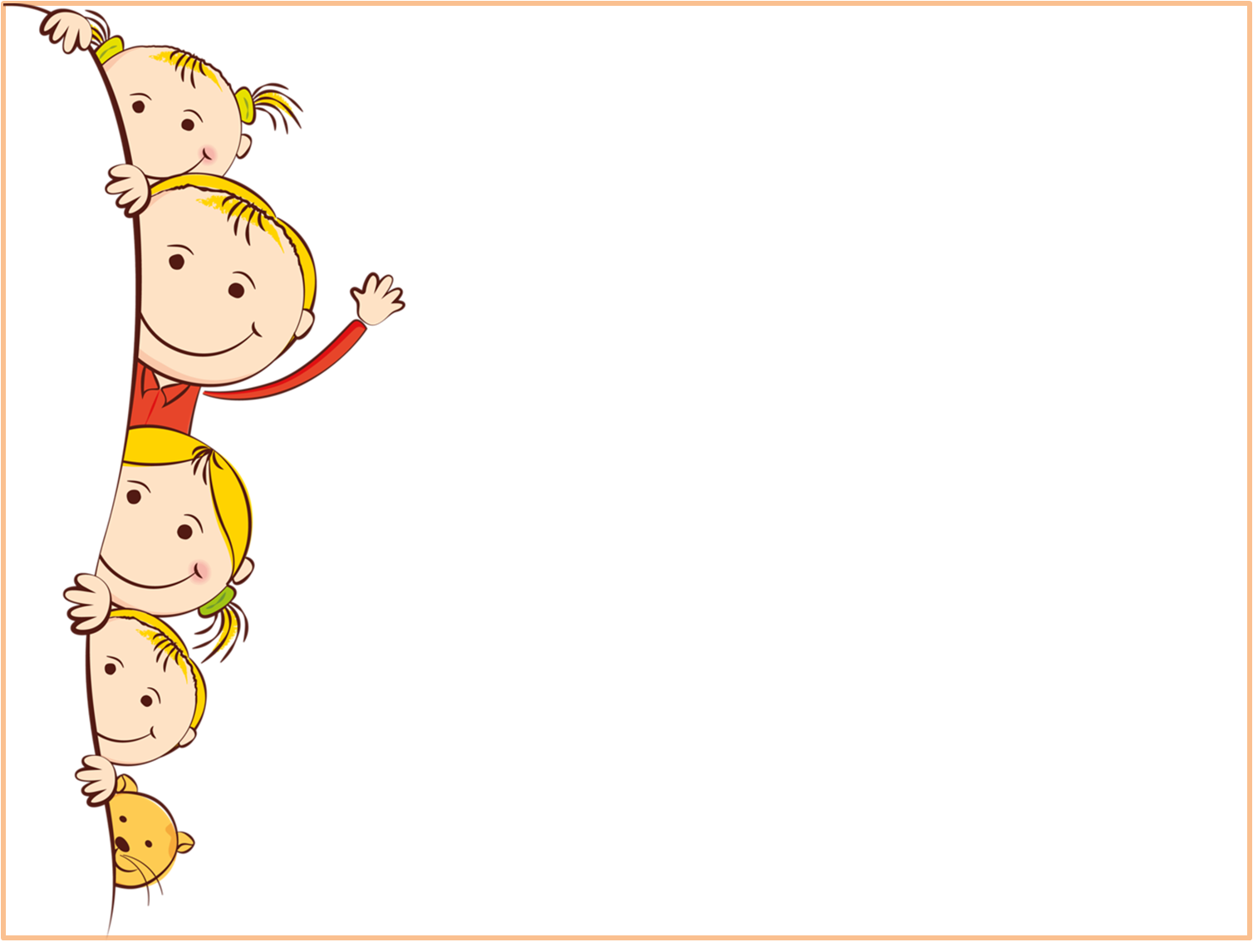 Муниципальное бюджетное дошкольное образовательное учреждение 
детский сад № 508
Предлагаем платную образовательную услугу для детей 
 4- 7  лет 
Фитбол. Это весело, интересно, а главное очень полезно!
Фитбол- занятие на больших упругих мячах. Укрепляется здоровье, мышечный корсет, правильная осанка, улучшается дыхательная система
Занятие проводятся 2  раза  в неделю в понедельник   в 15.30-16.00ч, в среду в 15.40- 16.10ч 

Занятия проводит инструктор по физической культуре: Ананьина Светлана Борисовна- I квалификационная категория, высшее образование.
Мы ждём вас!!!
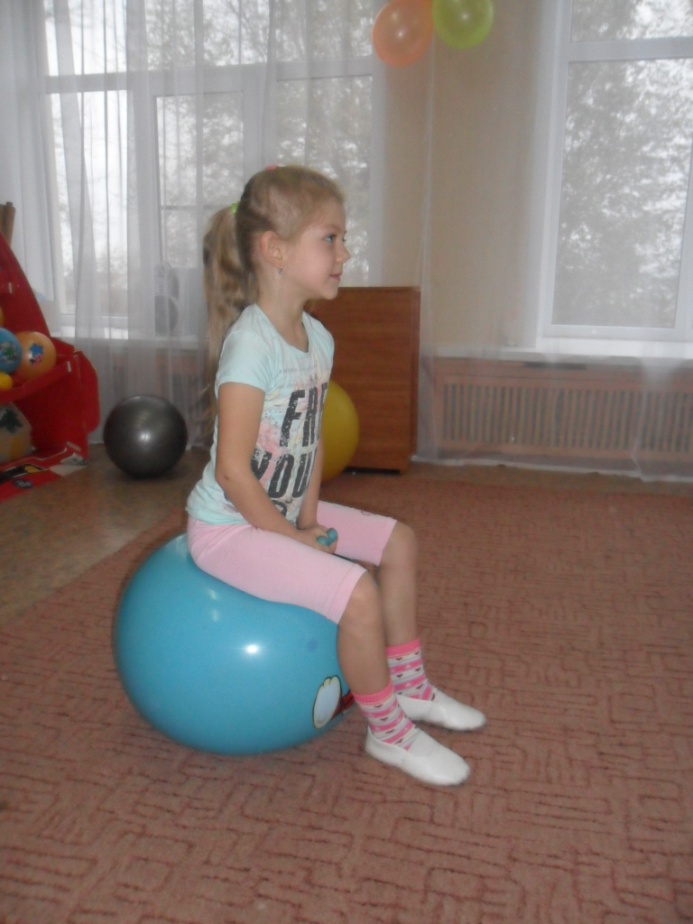